Dzień Babci i Dziadzia2023Publiczny Żłobek w Bogumiłowicach
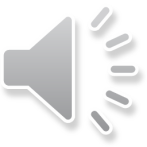 Przyjmij Kochana Babciu, Kochany Dziadziu,z serca płynące życzenia. Dobrego zdrowia, szczęścia i wszystkich marzeń spełnienia!
Jak to dawniej bywało? Jak się Babcie zmieniły?Zaraz z Maluszkami Naszymi, wszyscy to zobaczymy!A Ty i Dziadziu drogi, szykuj swe okulary, bo zmiany w życiu dziadka z wnukami, to są prawdziwe czary!
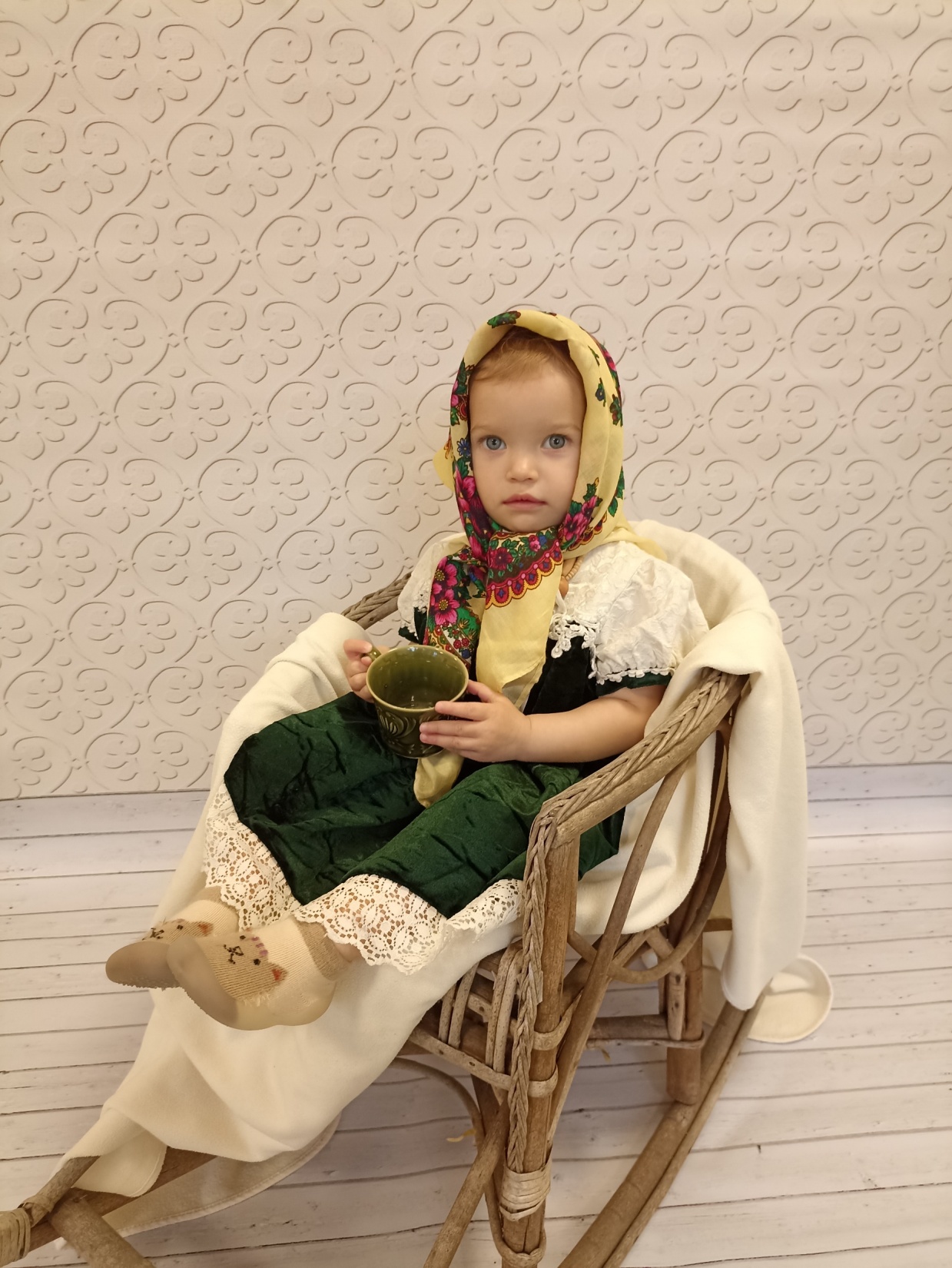 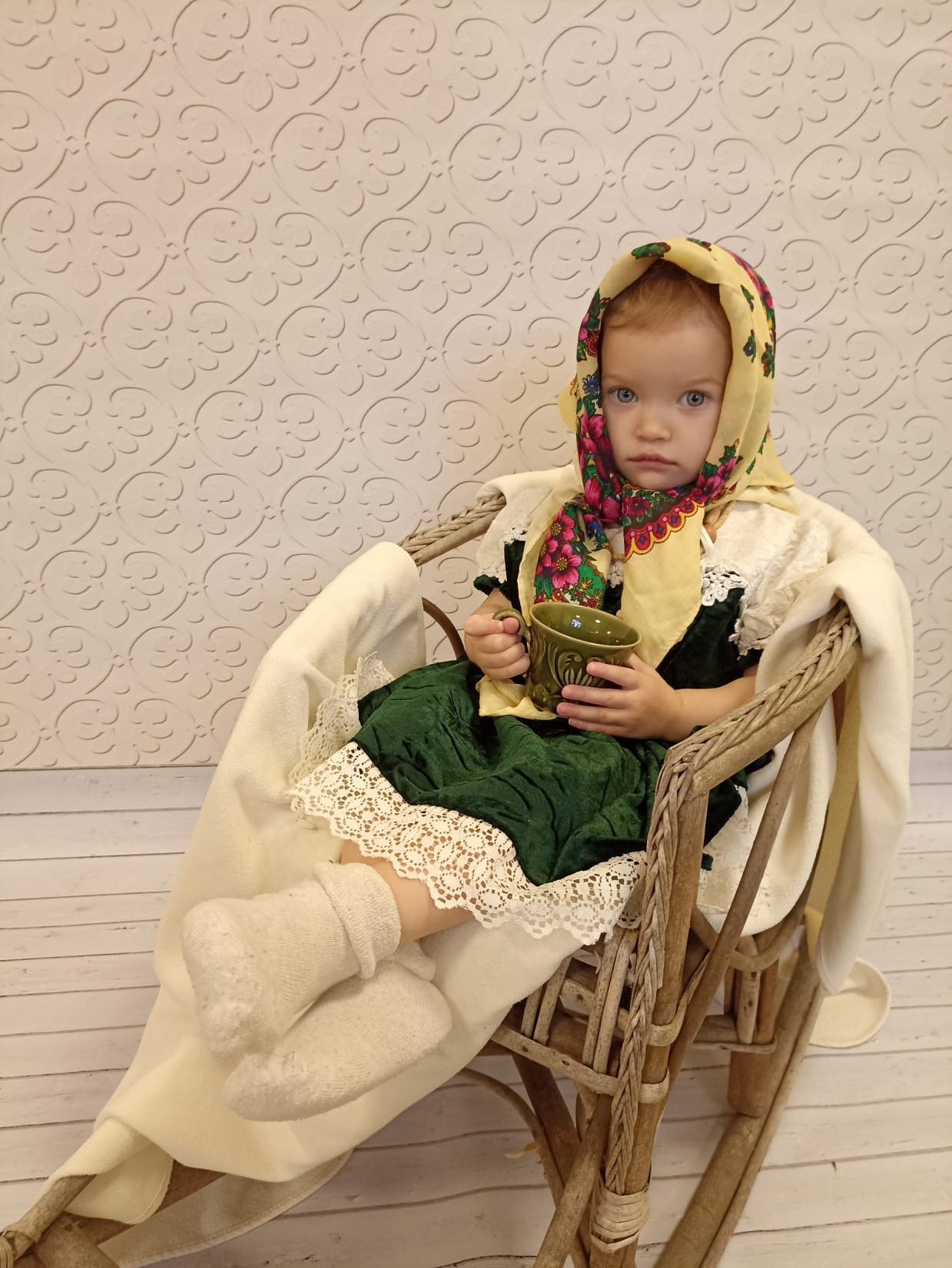 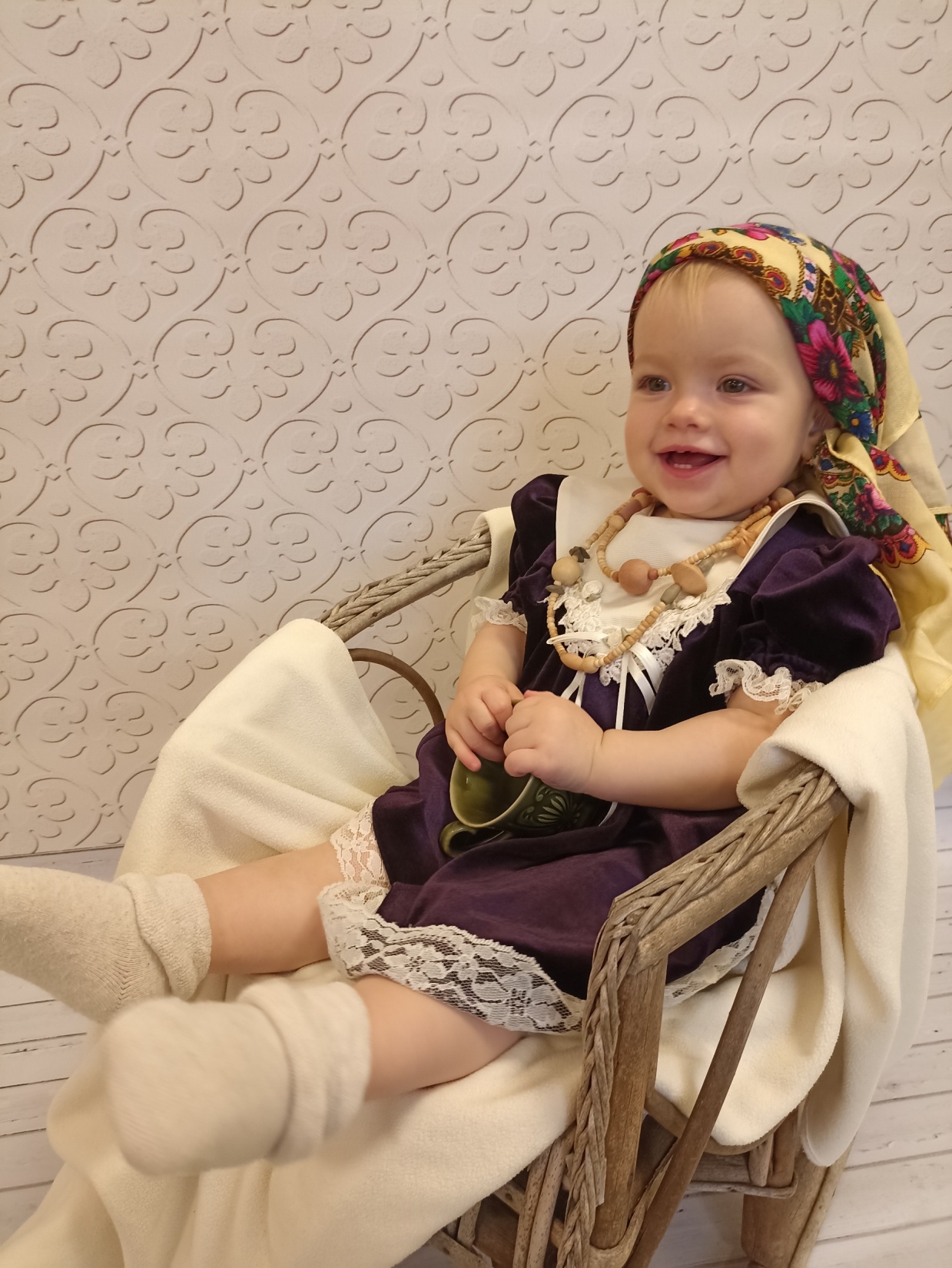 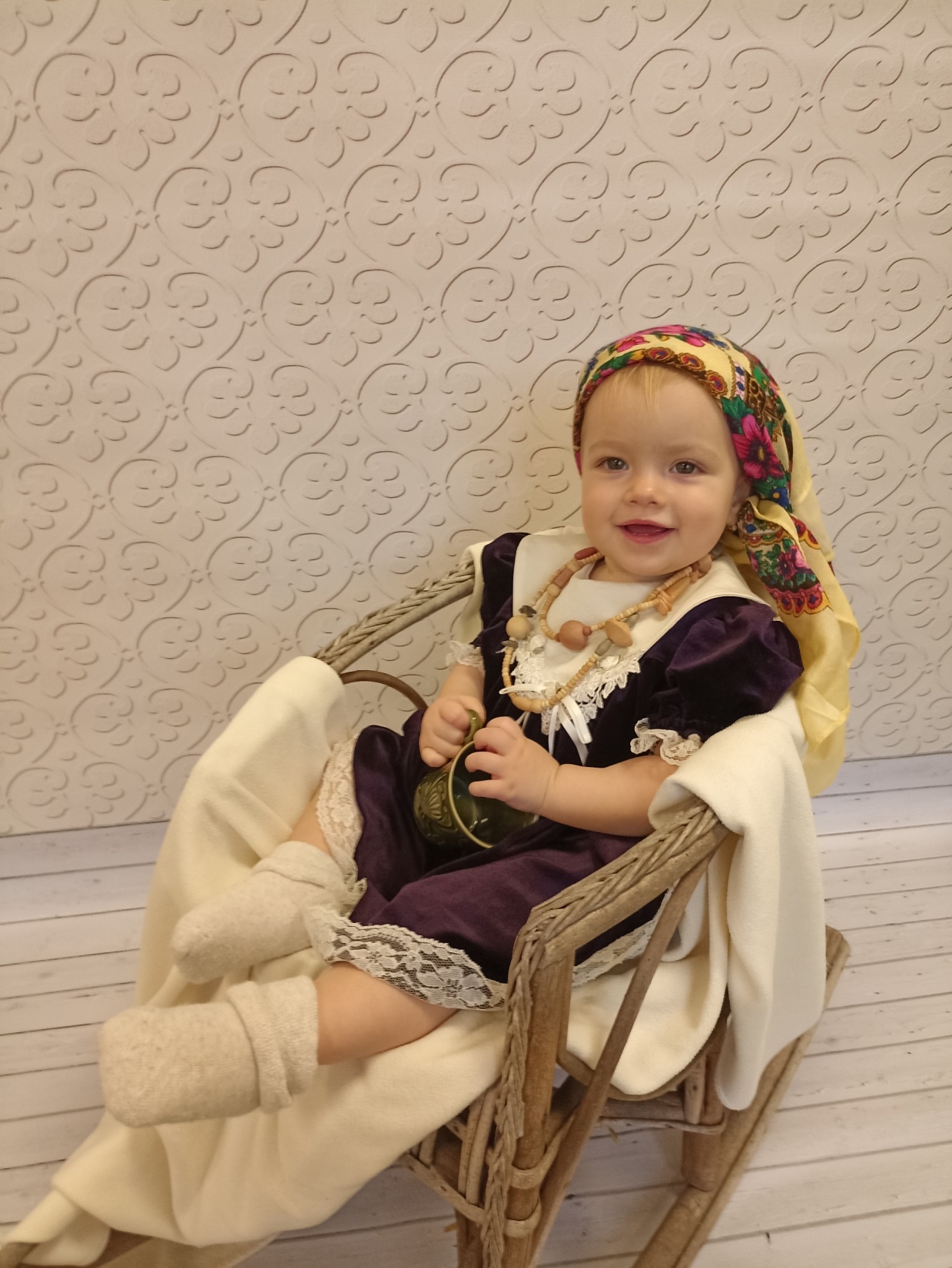 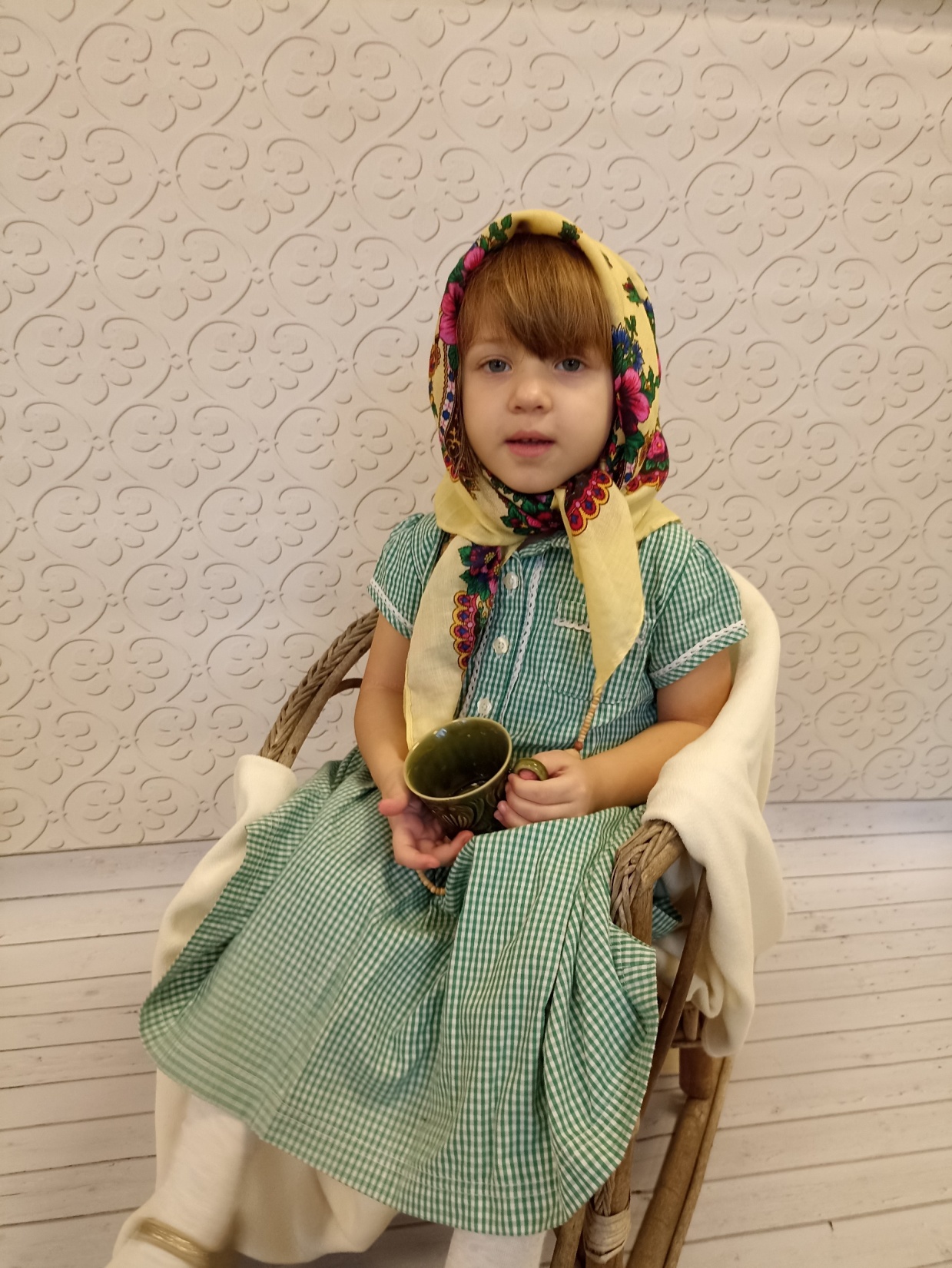 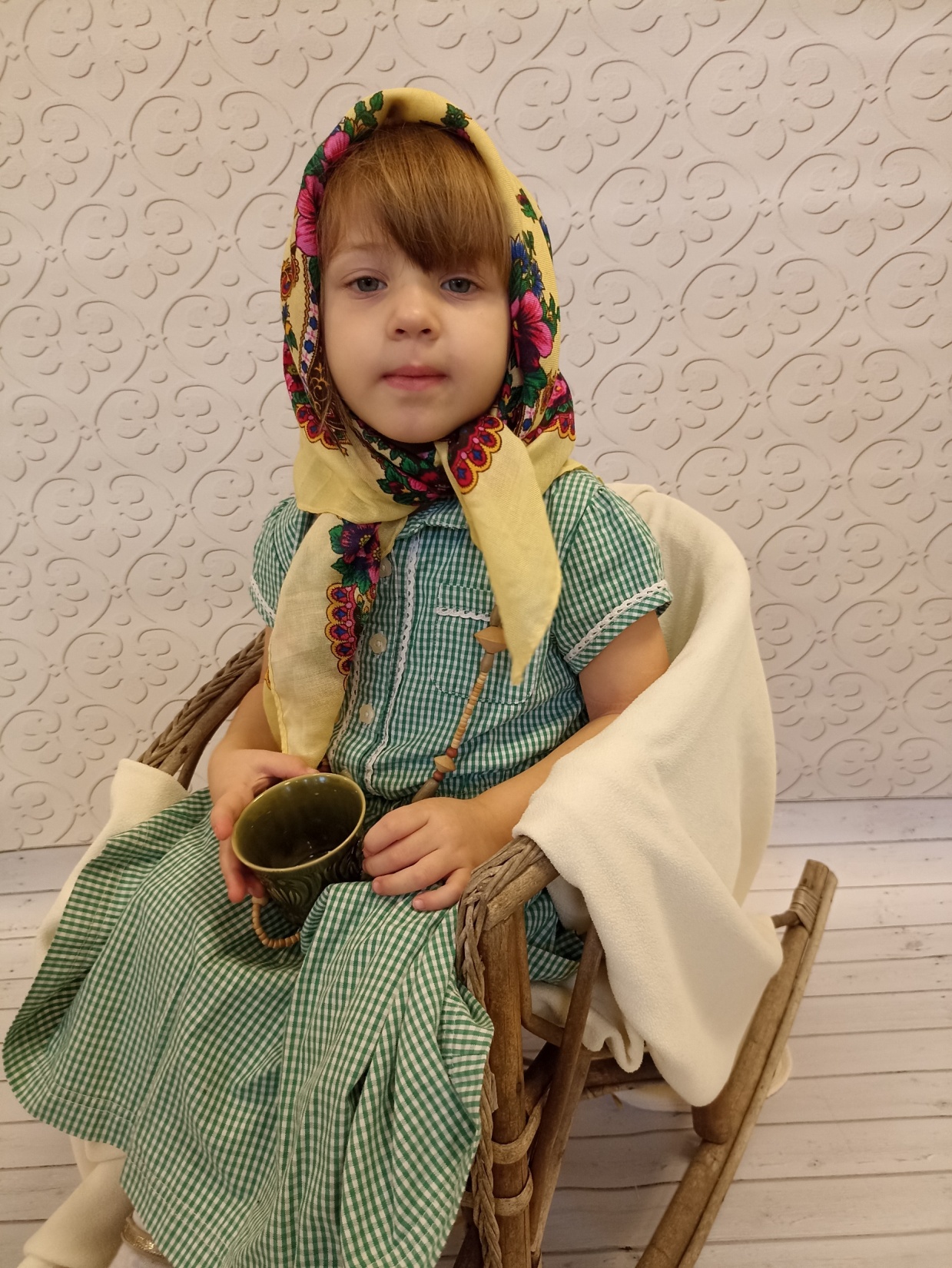 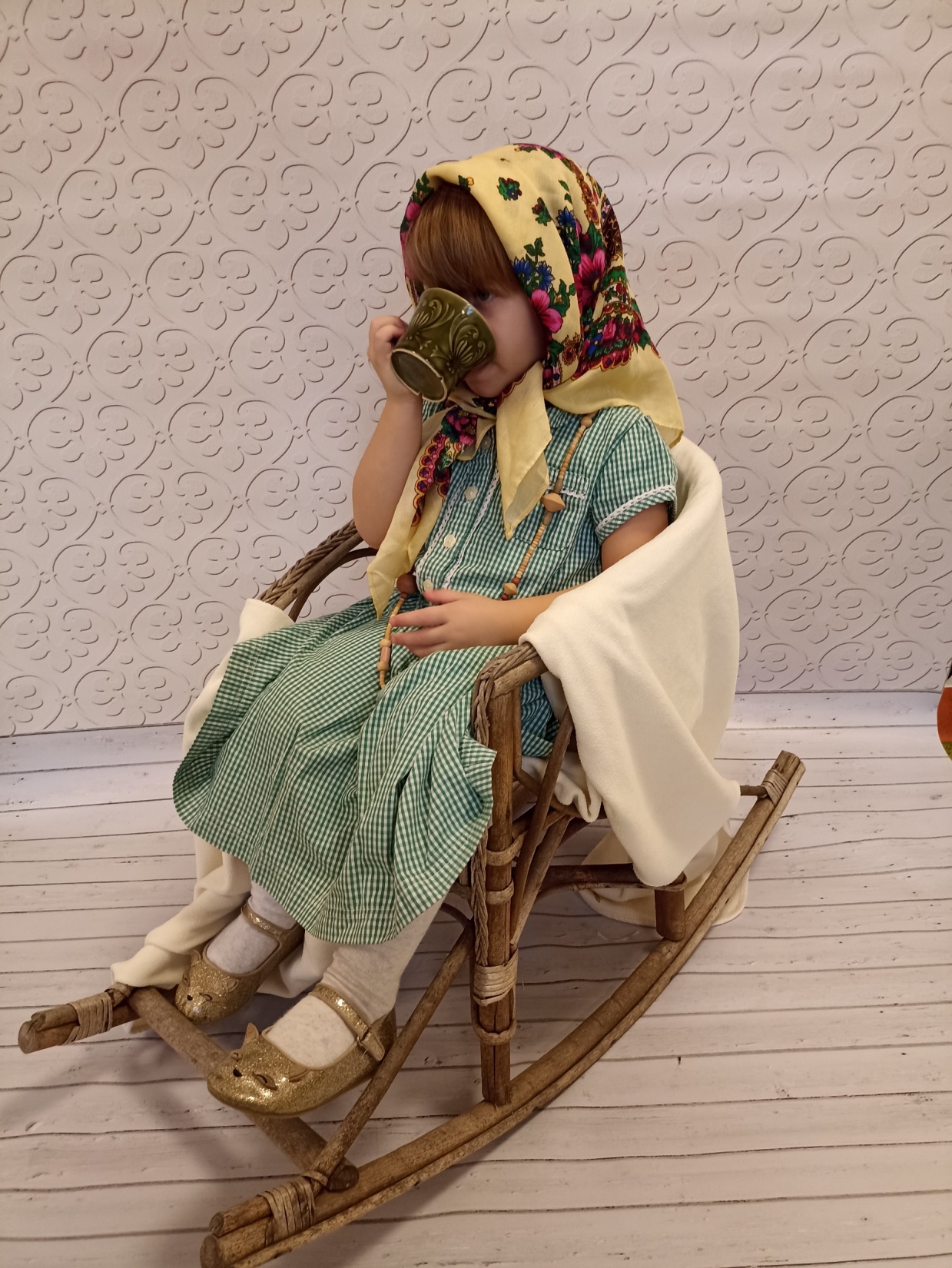 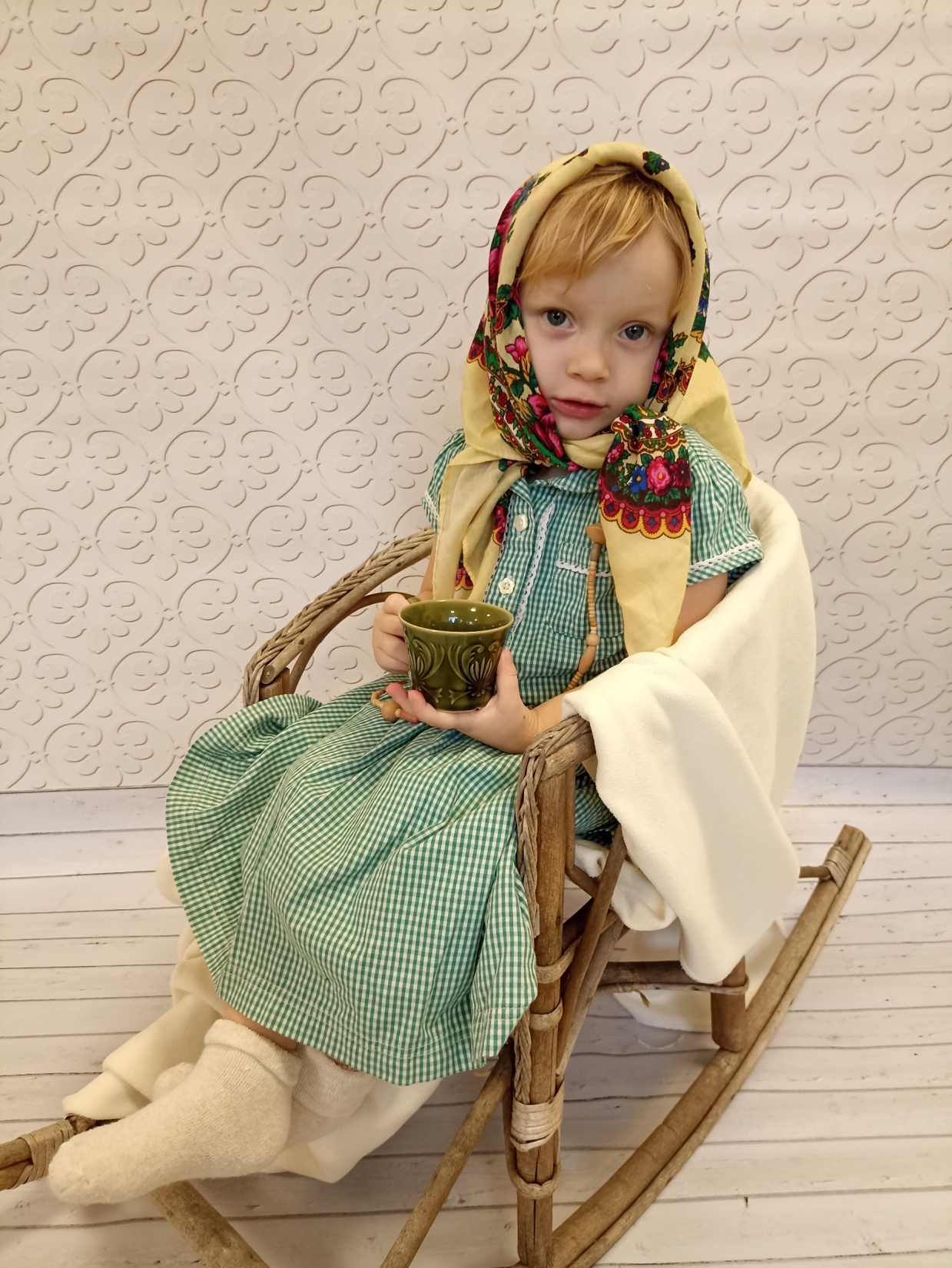 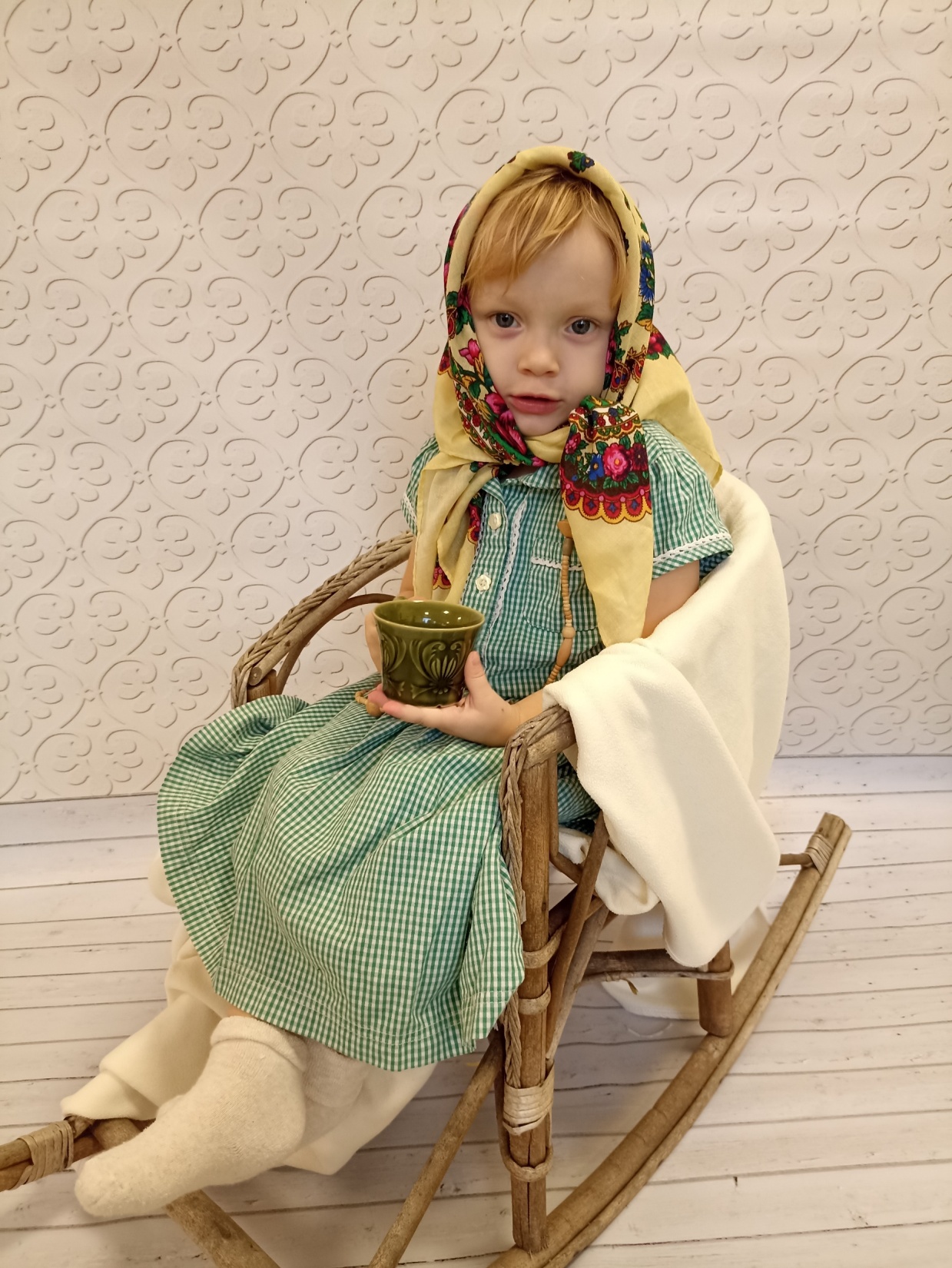 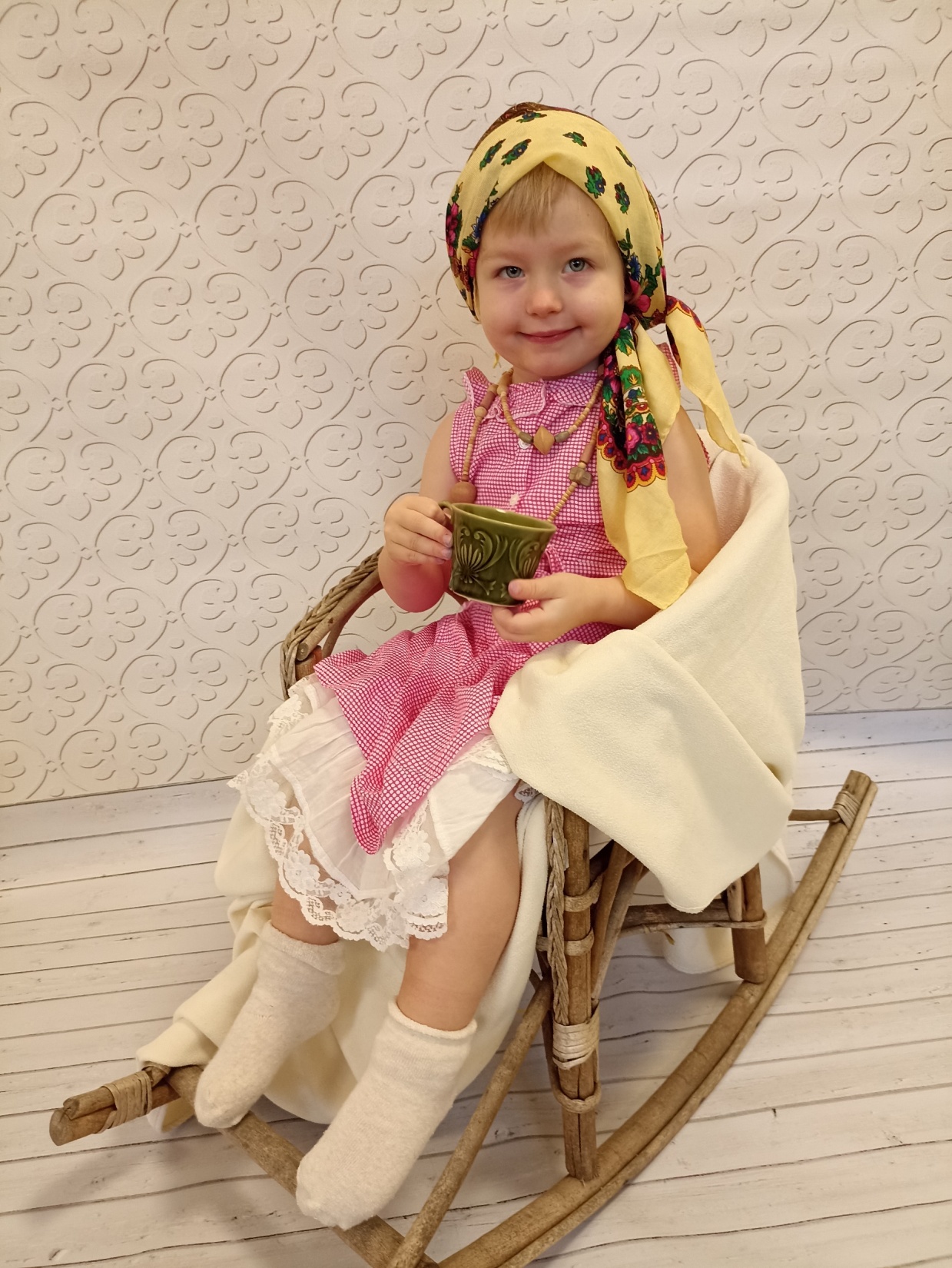 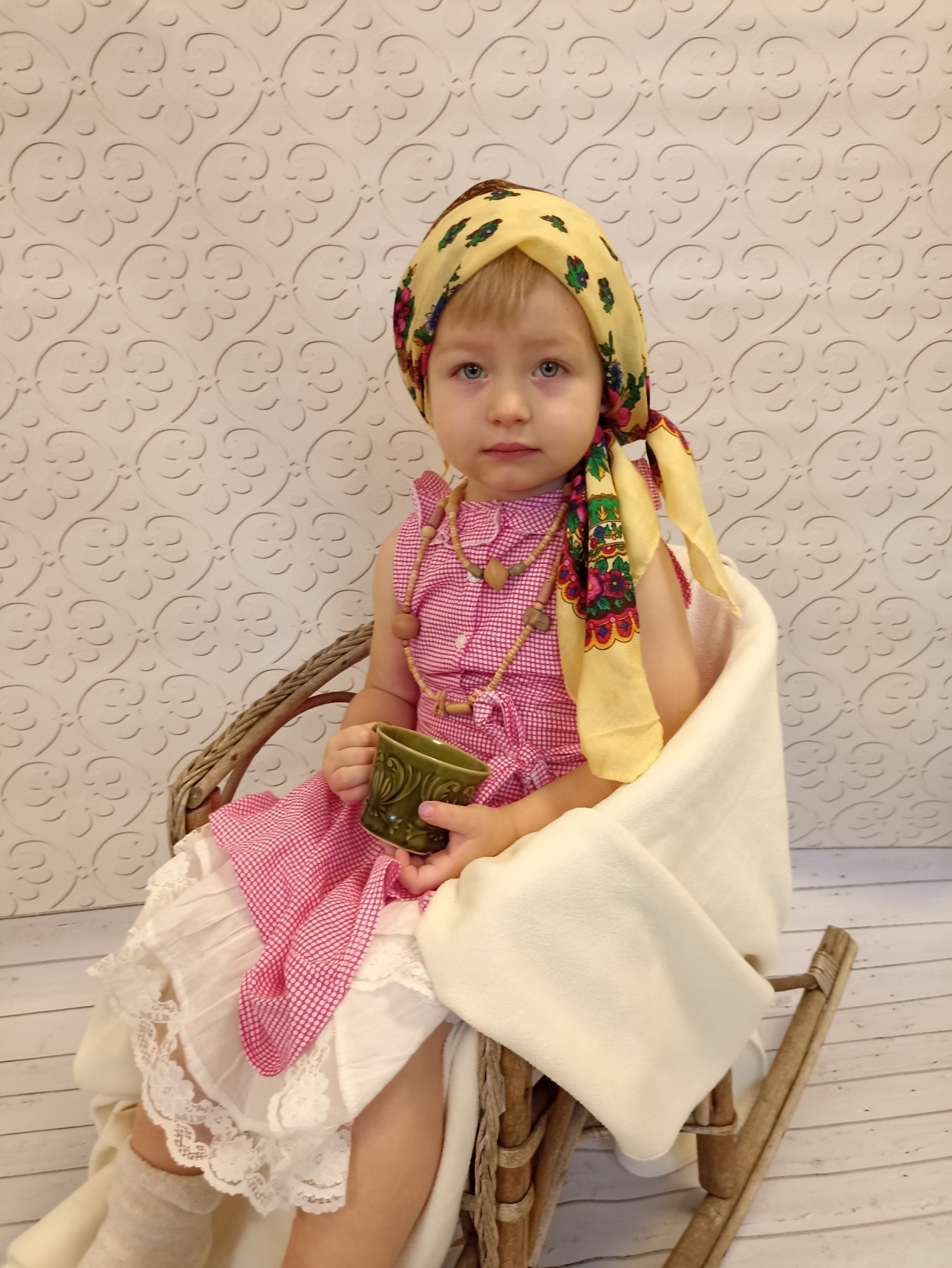 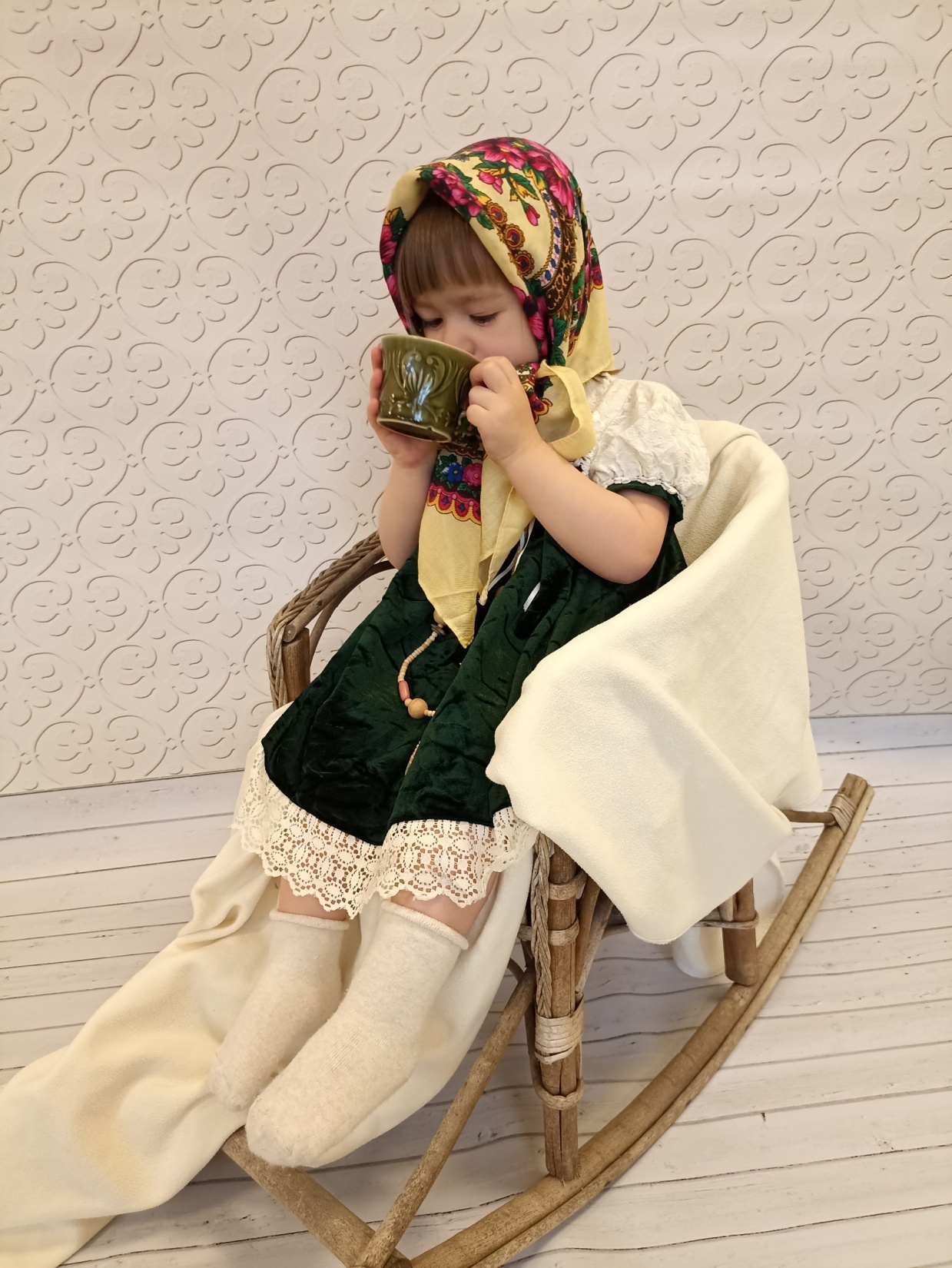 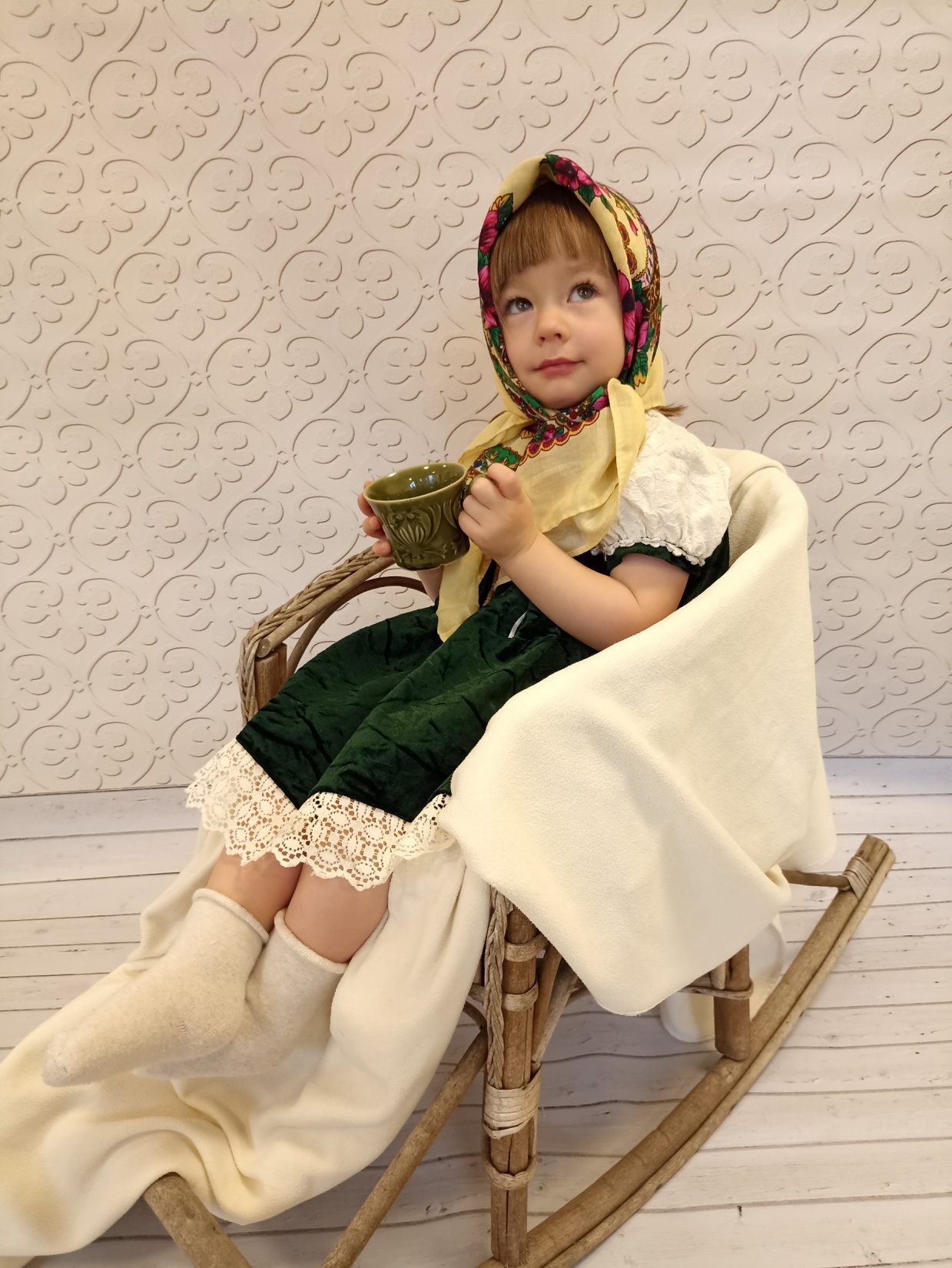 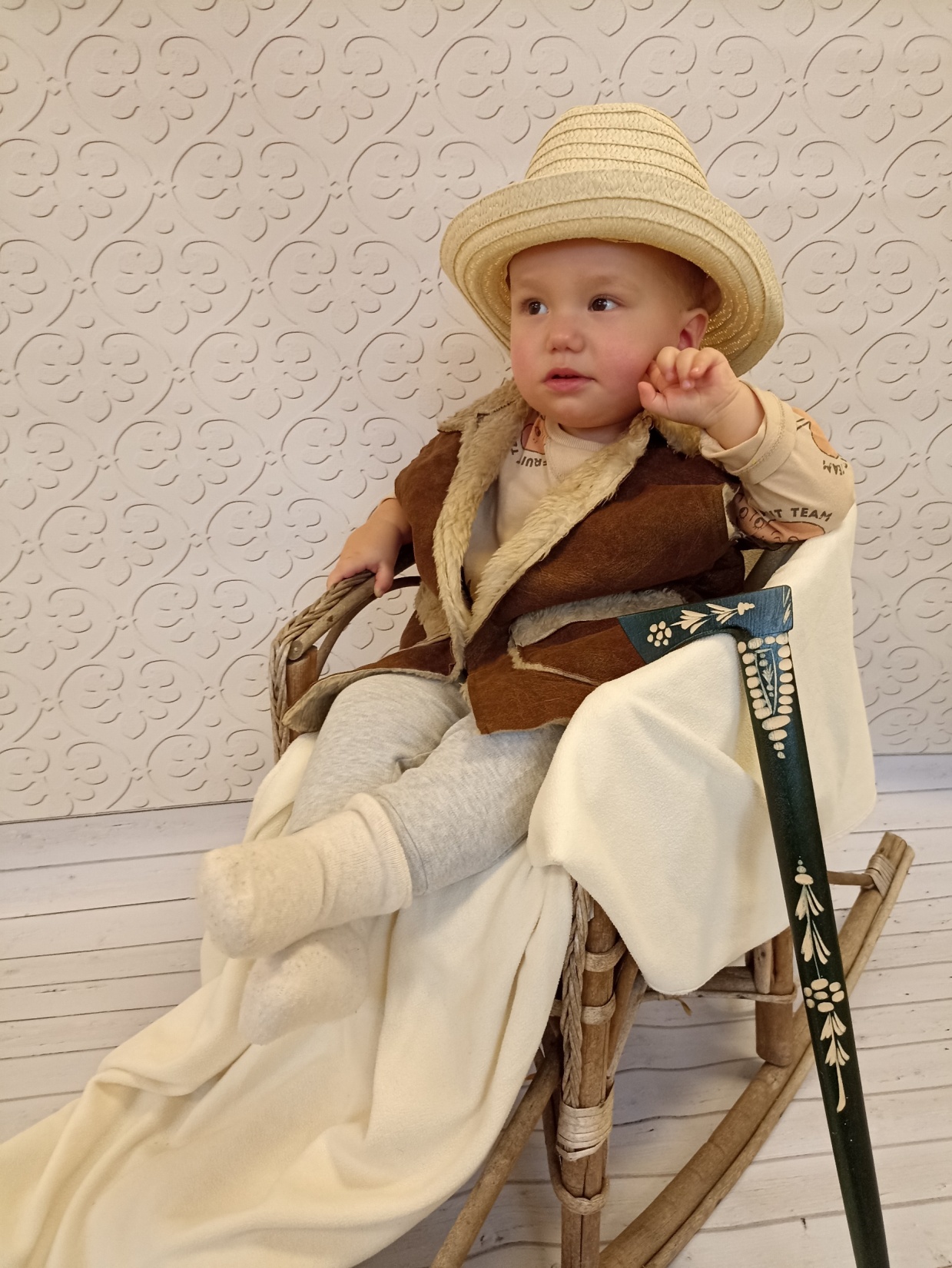 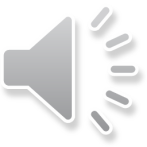 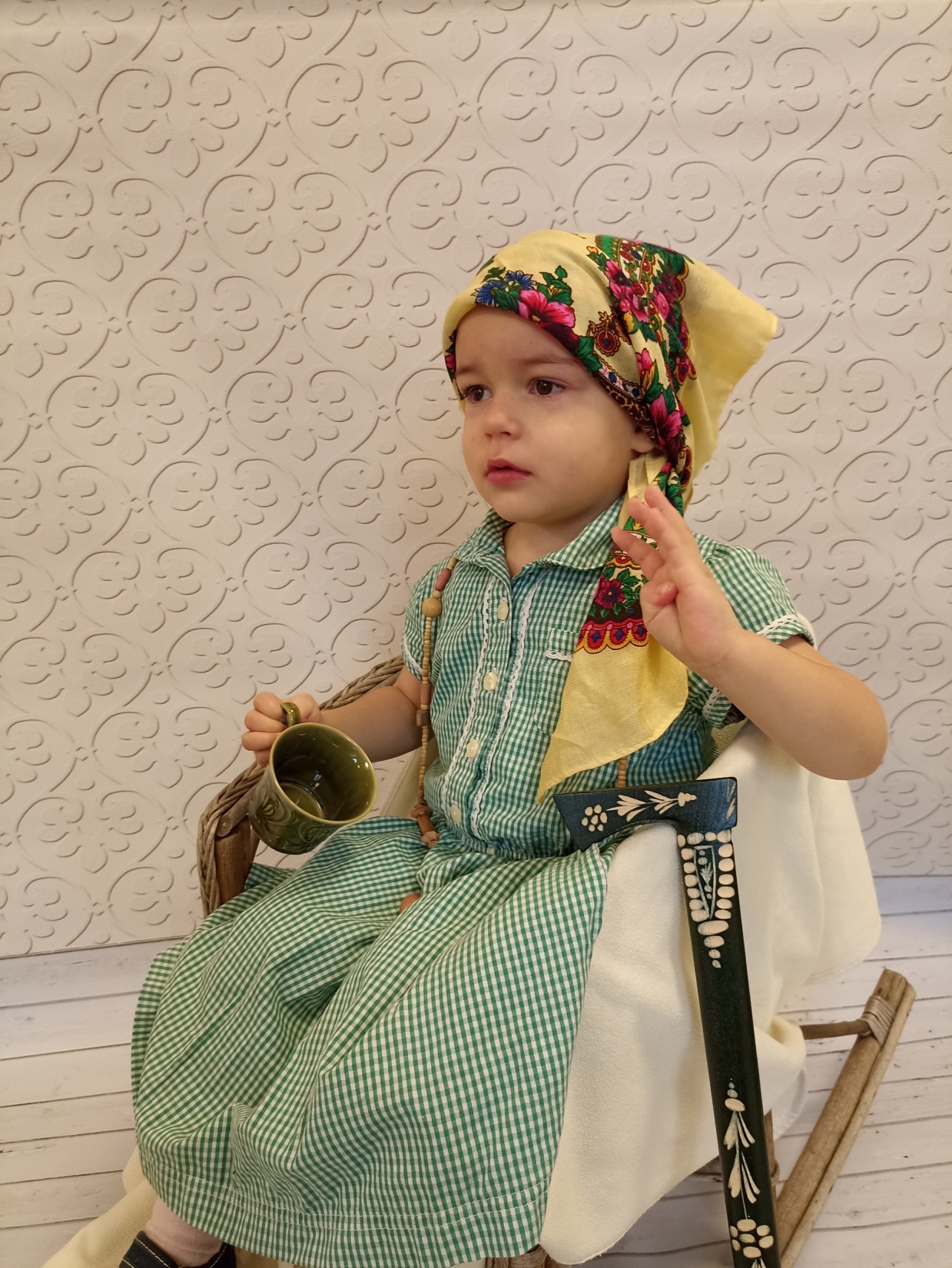 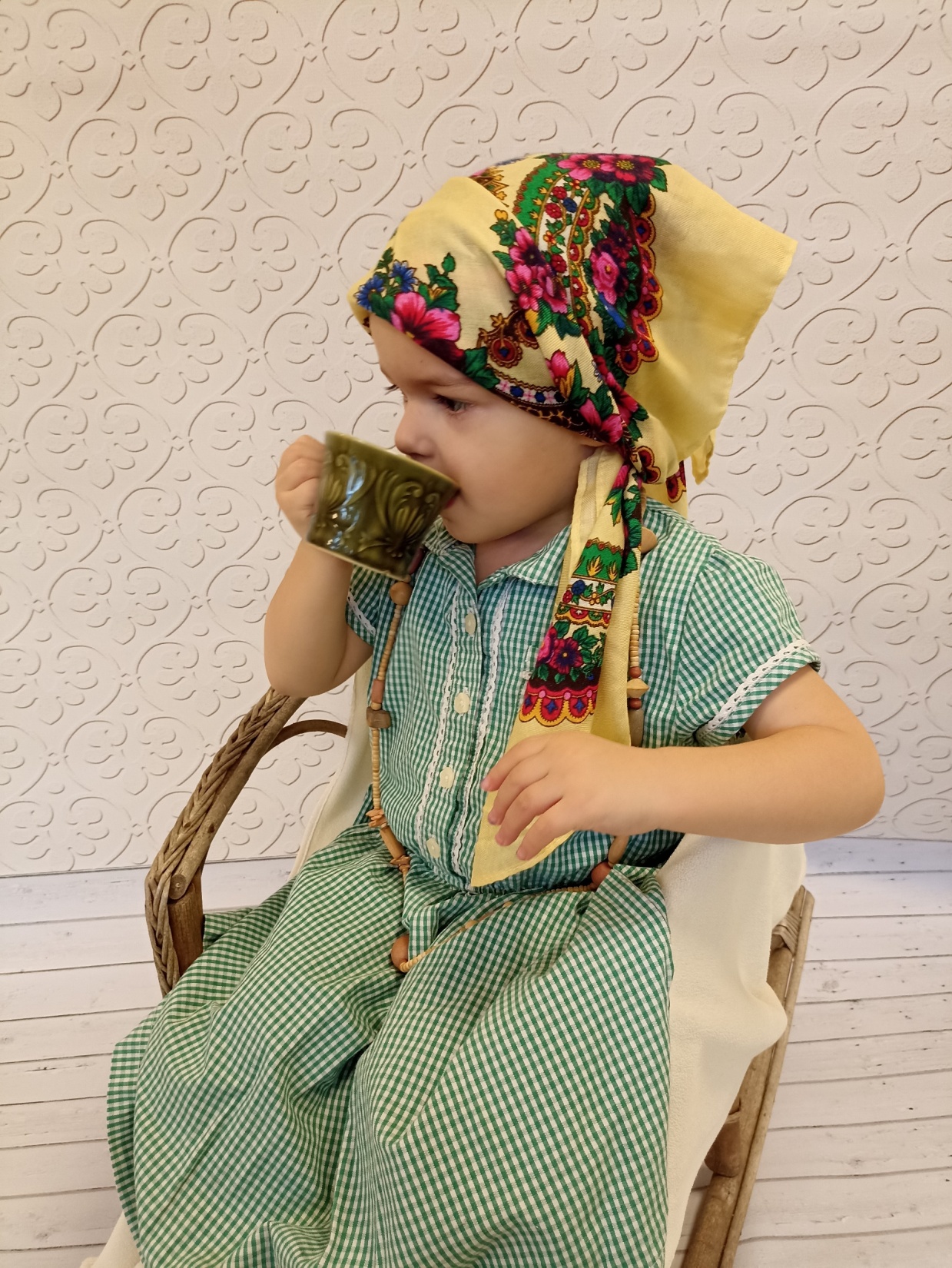 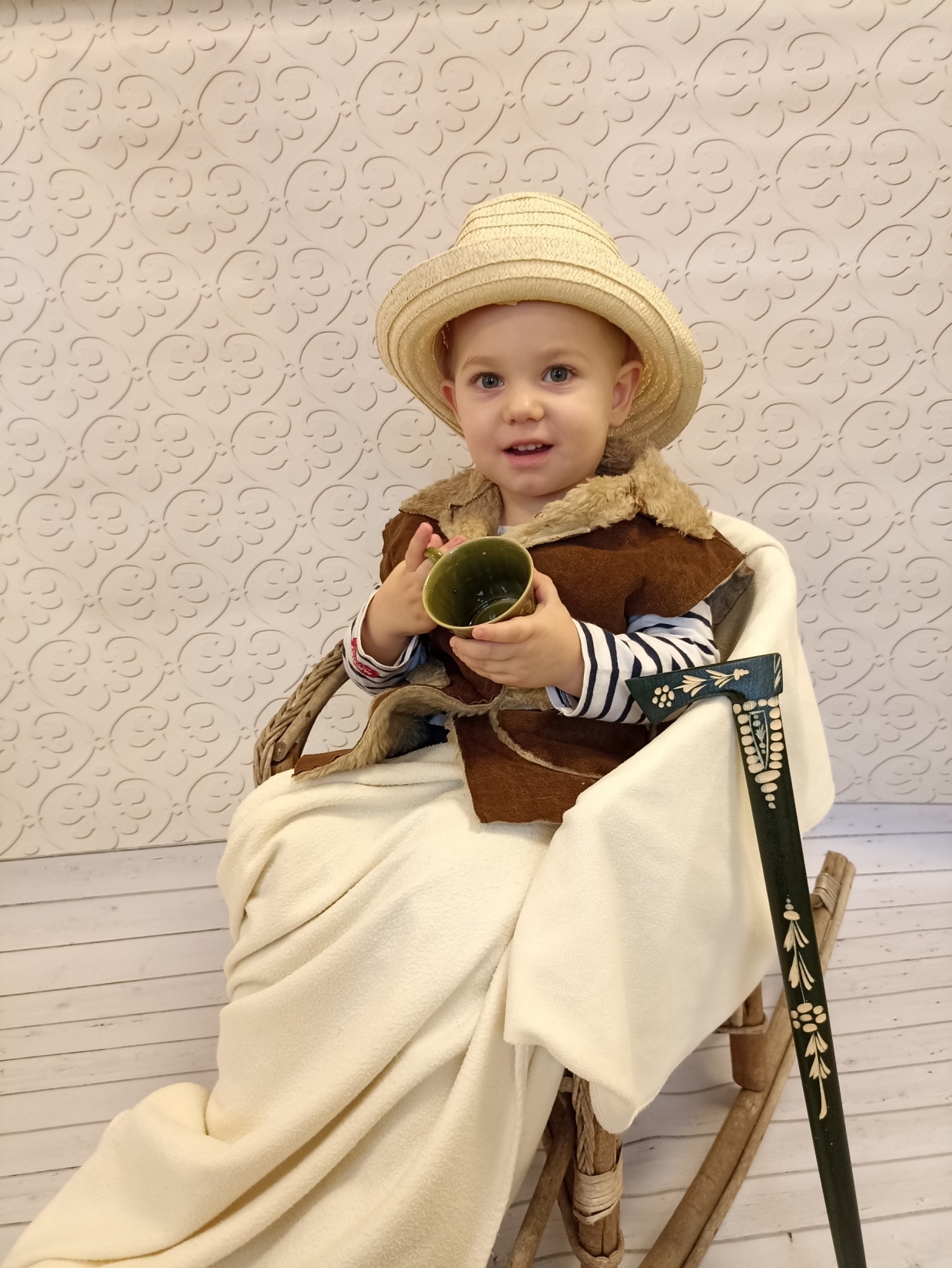 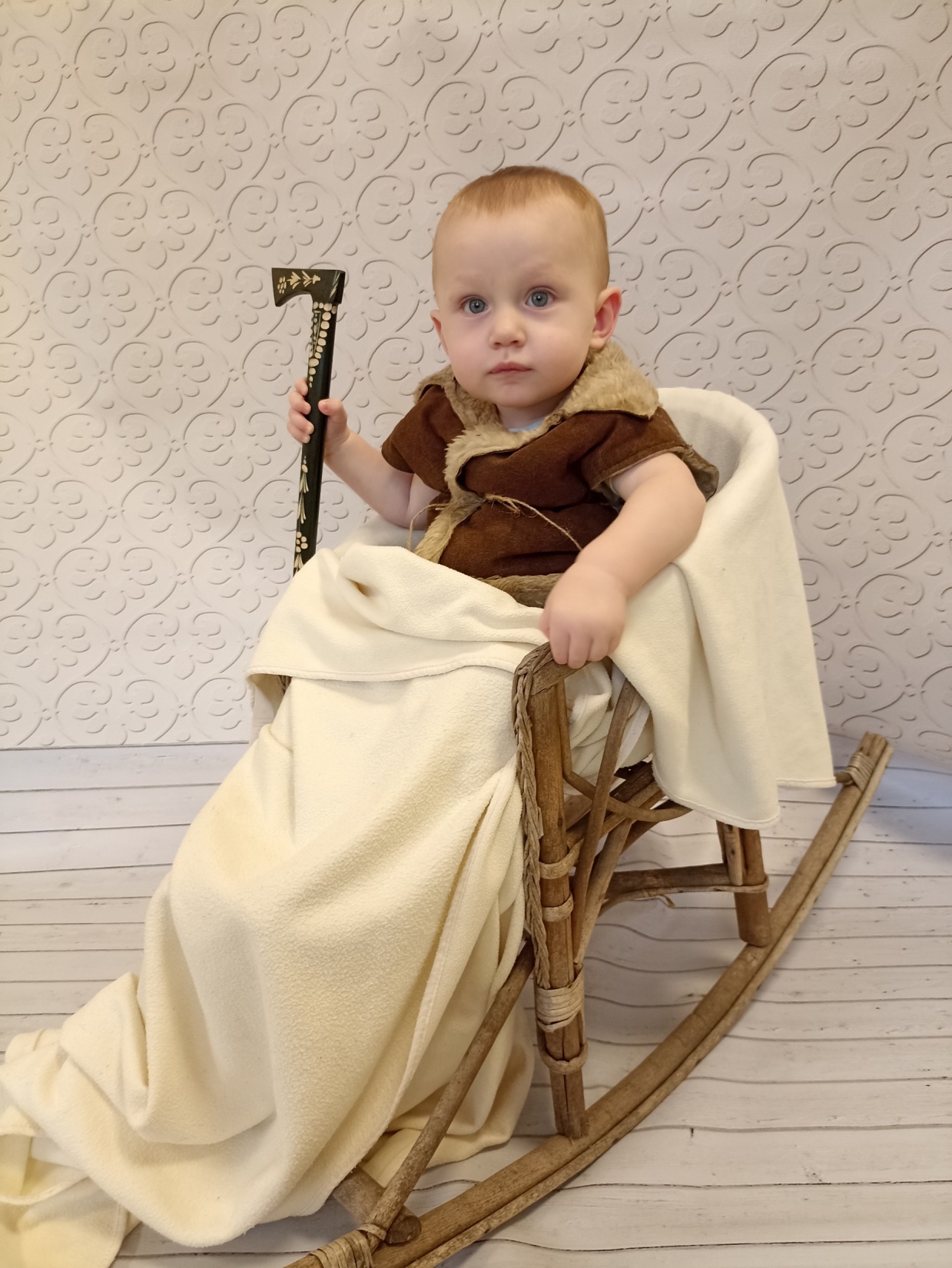 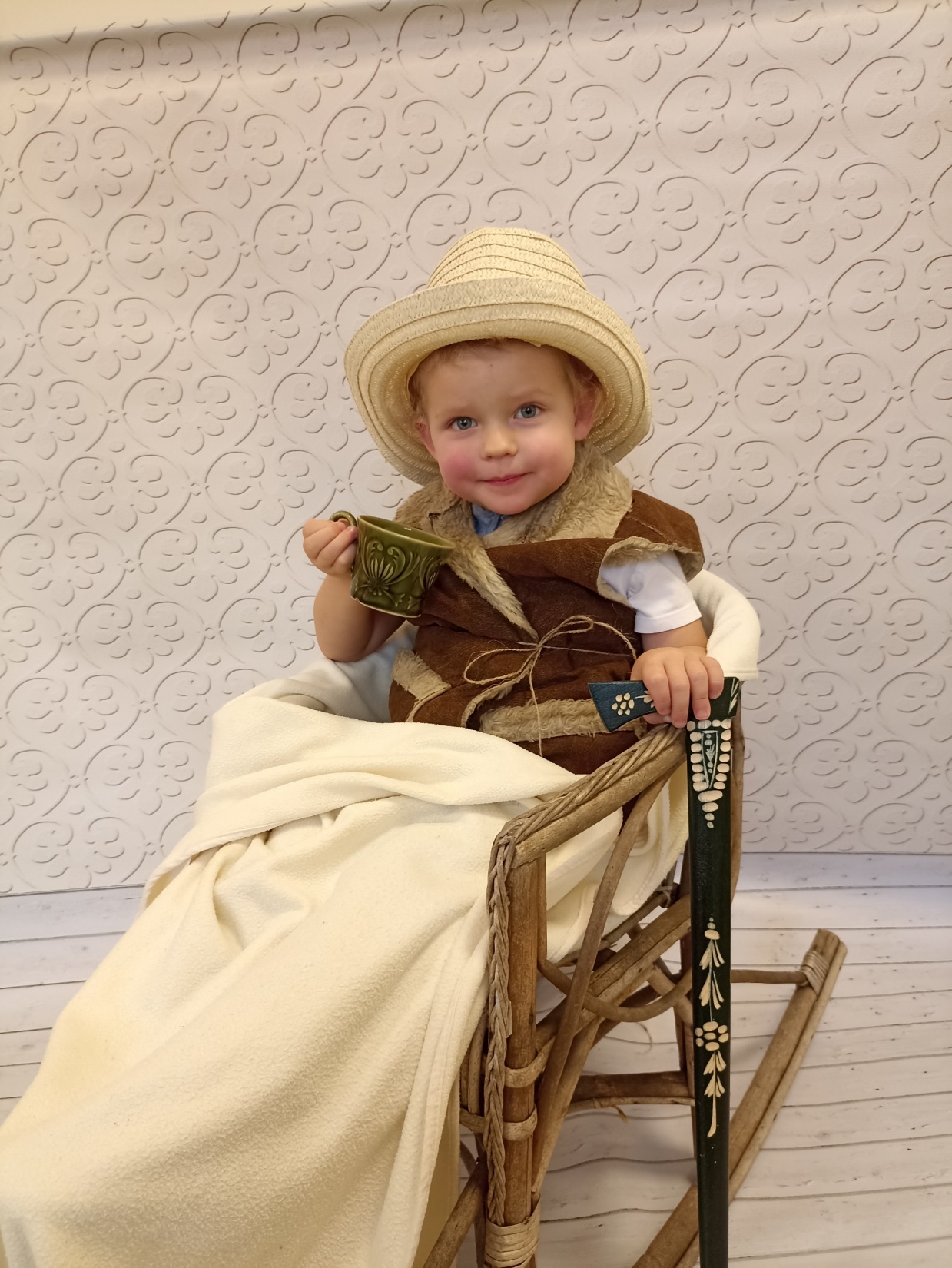 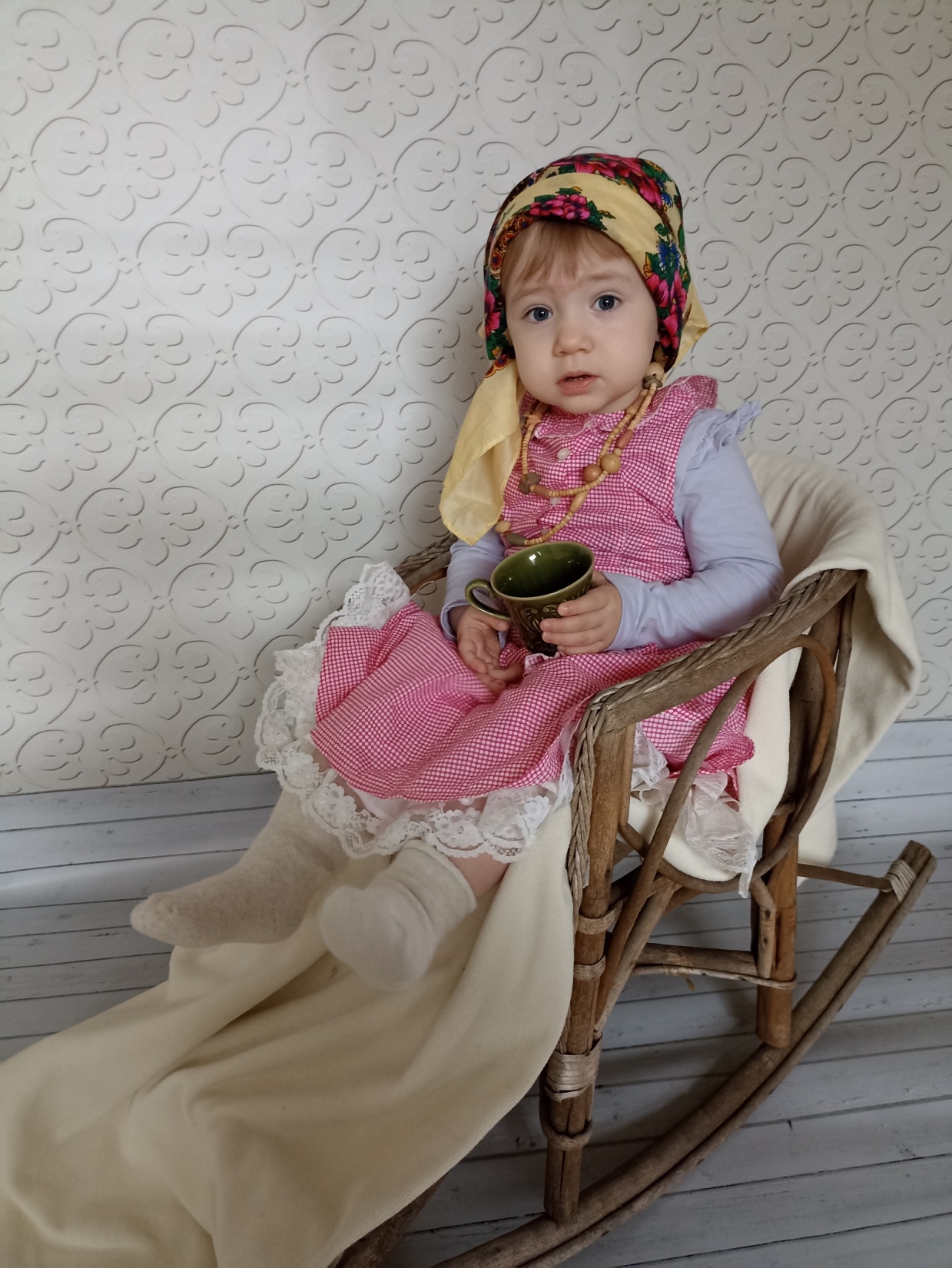 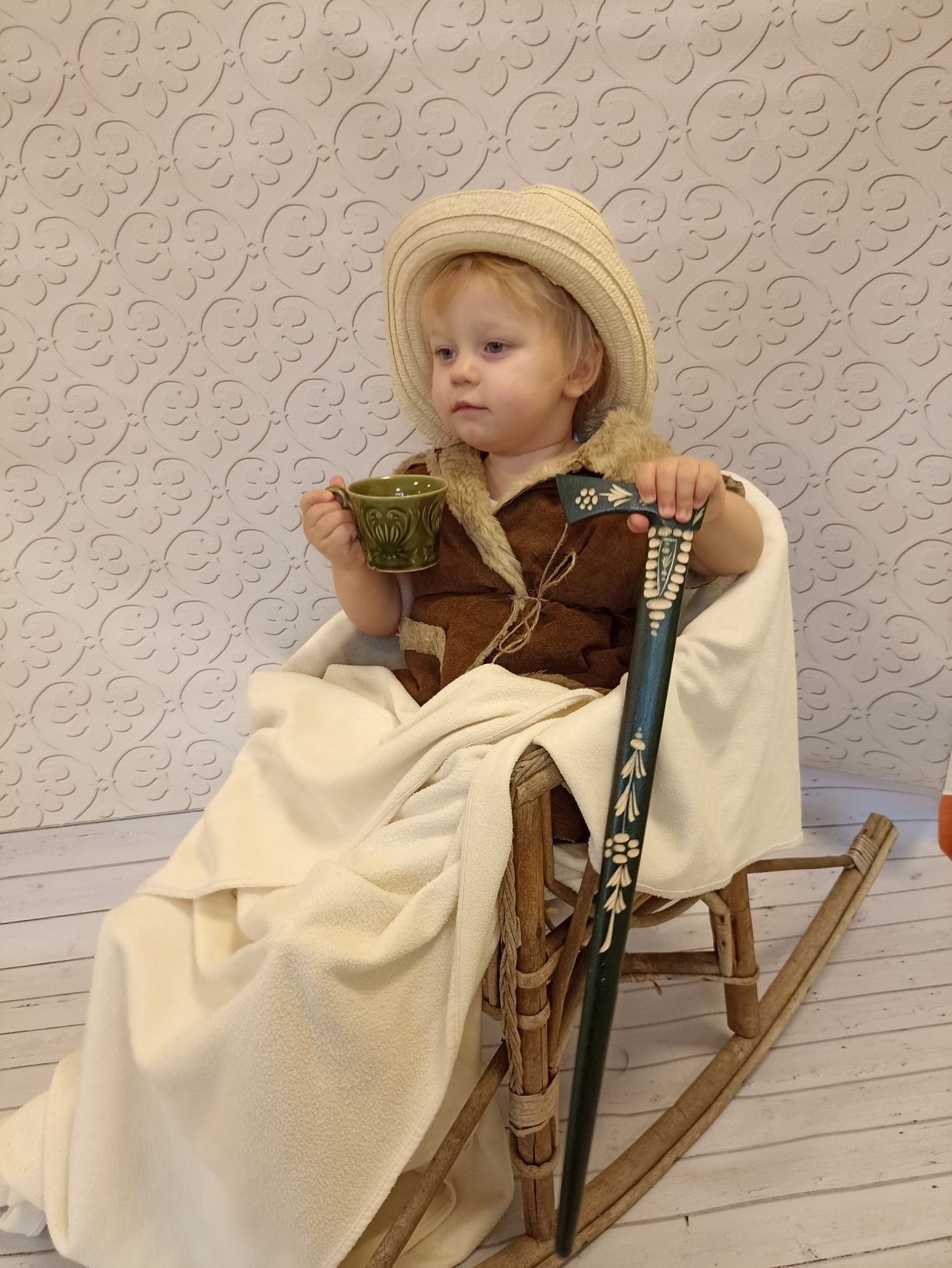 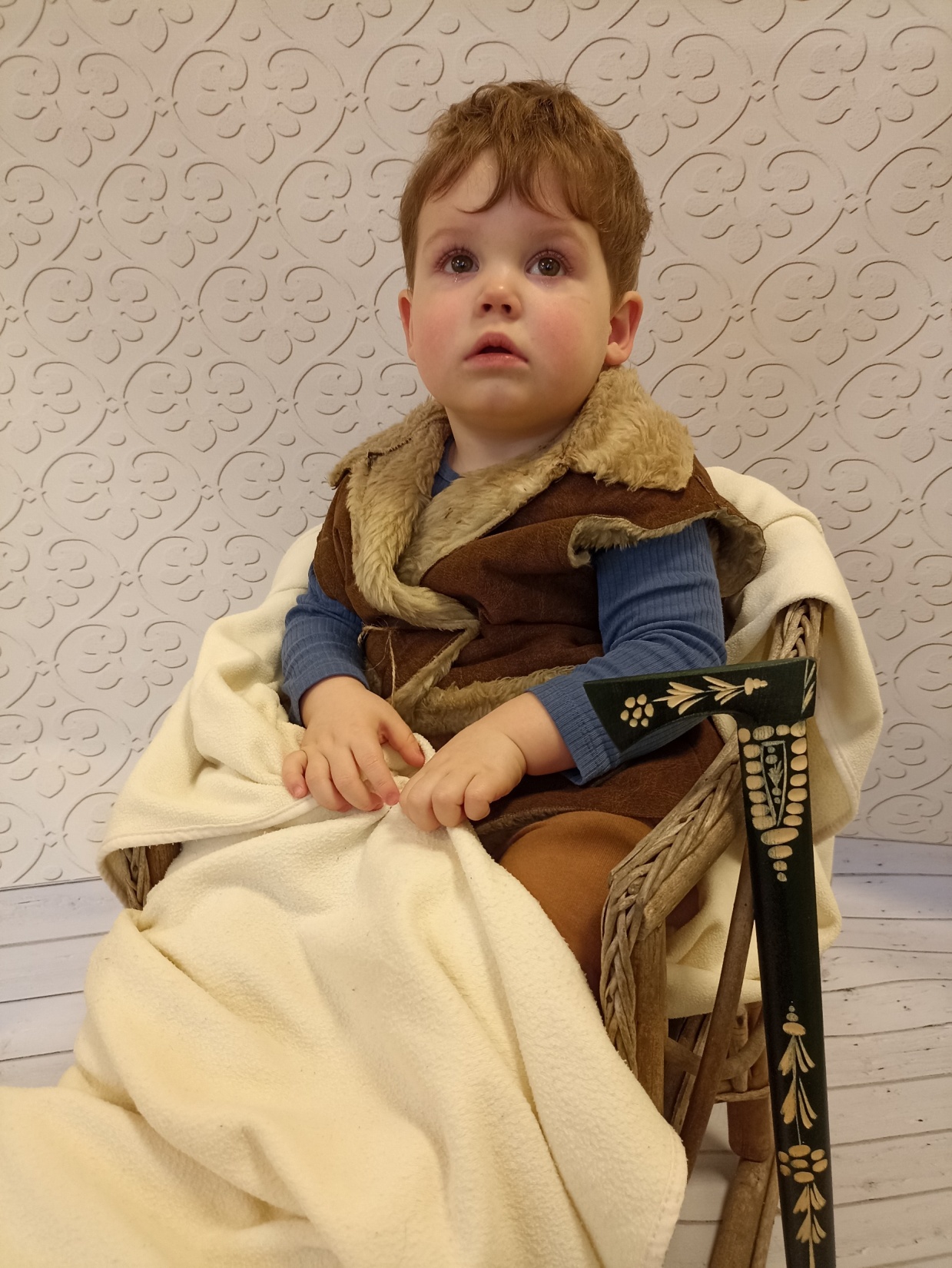